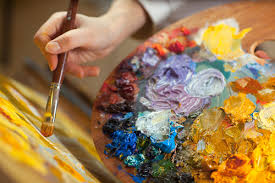 Προσκαλούμε στις 19-04-2016 στο 5ο Γυμνάσιο Νέας Σμύρνης καθηγητές και μαθητές των σχολικών μονάδων της περιοχής μας στην επιμορφωτική ξενάγηση των αντιπροσωπευτικών έργων της ζωγραφικής του Picasso,   Dalí  και  Miró  που  υλοποιήθηκαν  από  μαθητές   της Γ’ Γυμνασίου στο  πλαίσιο του προγράμματος   Αγωγής Σταδιοδρομίας με  τίτλο : «Ο  ασυμβίβαστος  P.Picasso,  o σουρεαλιστής S. Dalί   και o εξαγριωμένος J. Mirό  παρουσιάζουν  με  την  πινελιά τους τα γεγονότα της ανθρώπινης ζωής»
Συντονίστρια του προγράμματος	               Ε. Κωνσταντακοπούλου Συνδιοργάνωση με την υπεύθυνη 
του  ΚΕΣΥΠ  Καλλιθέας                                              Αικ. Κορδονούρη
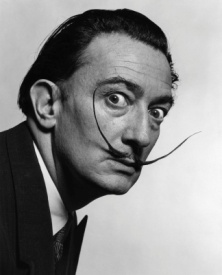 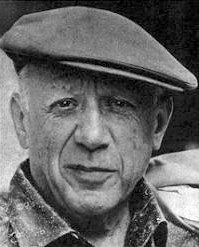 19 Απριλίου, 9:00-14:00
Παρακαλούμε όπως μας ενημερώνετε τηλεφωνικά για την ώρα προσέλευσή σας στο τηλέφωνο 2109321951
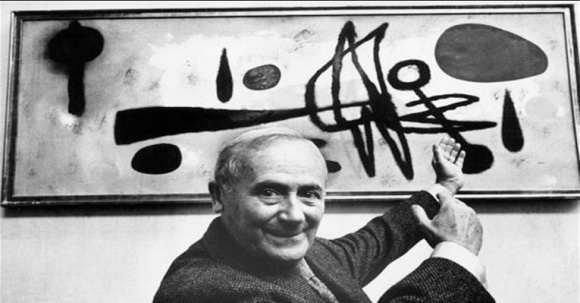